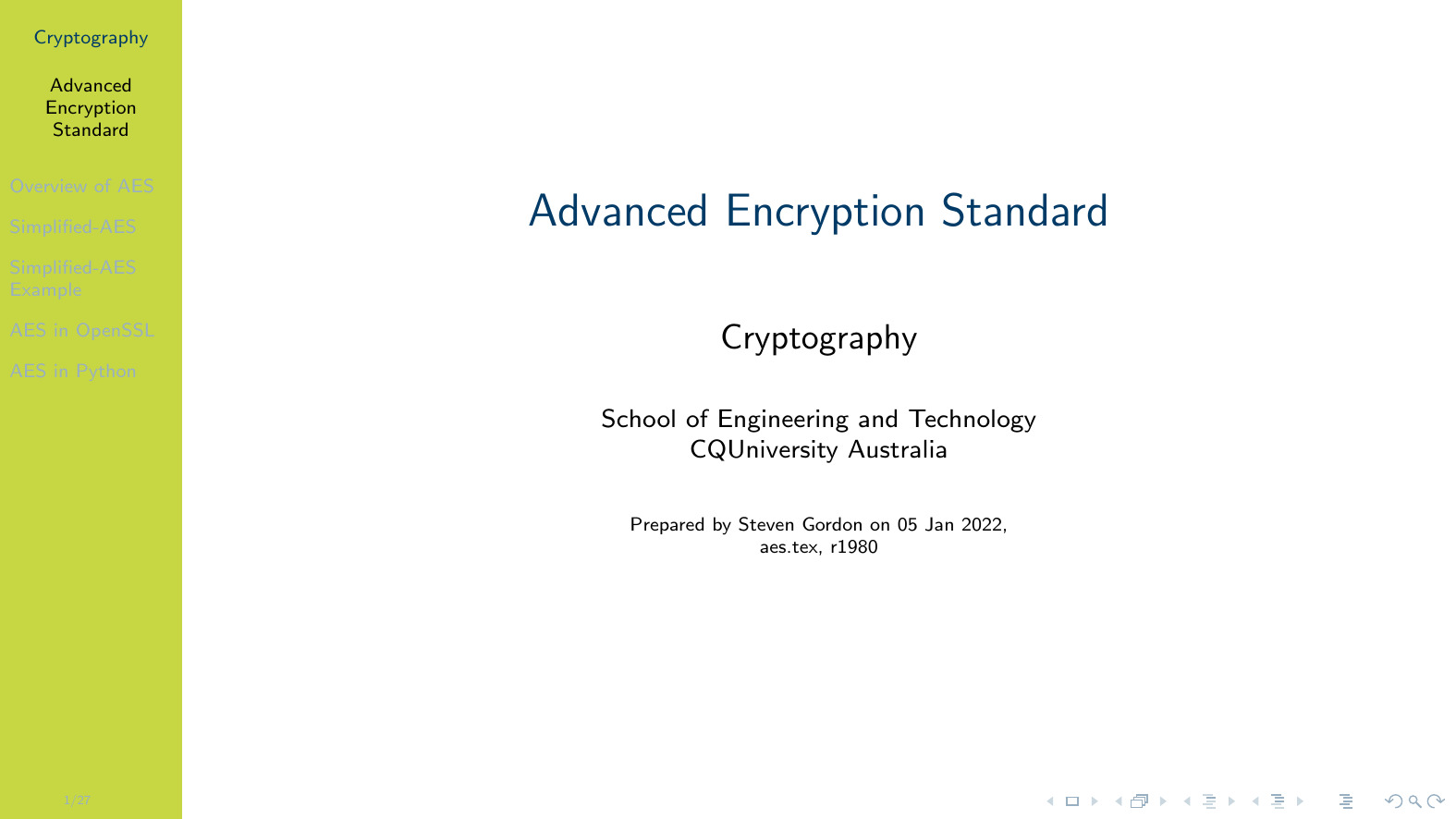 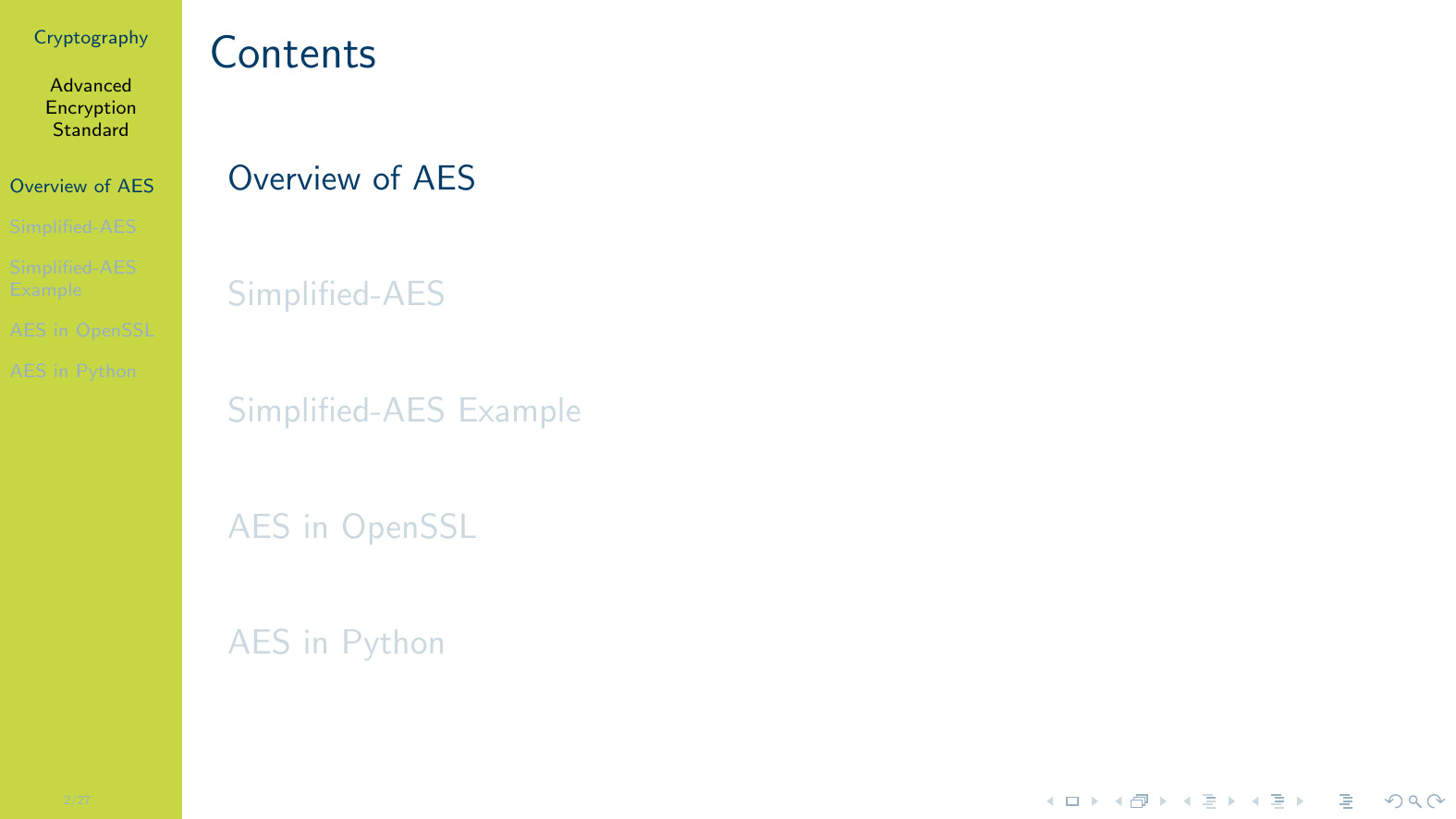 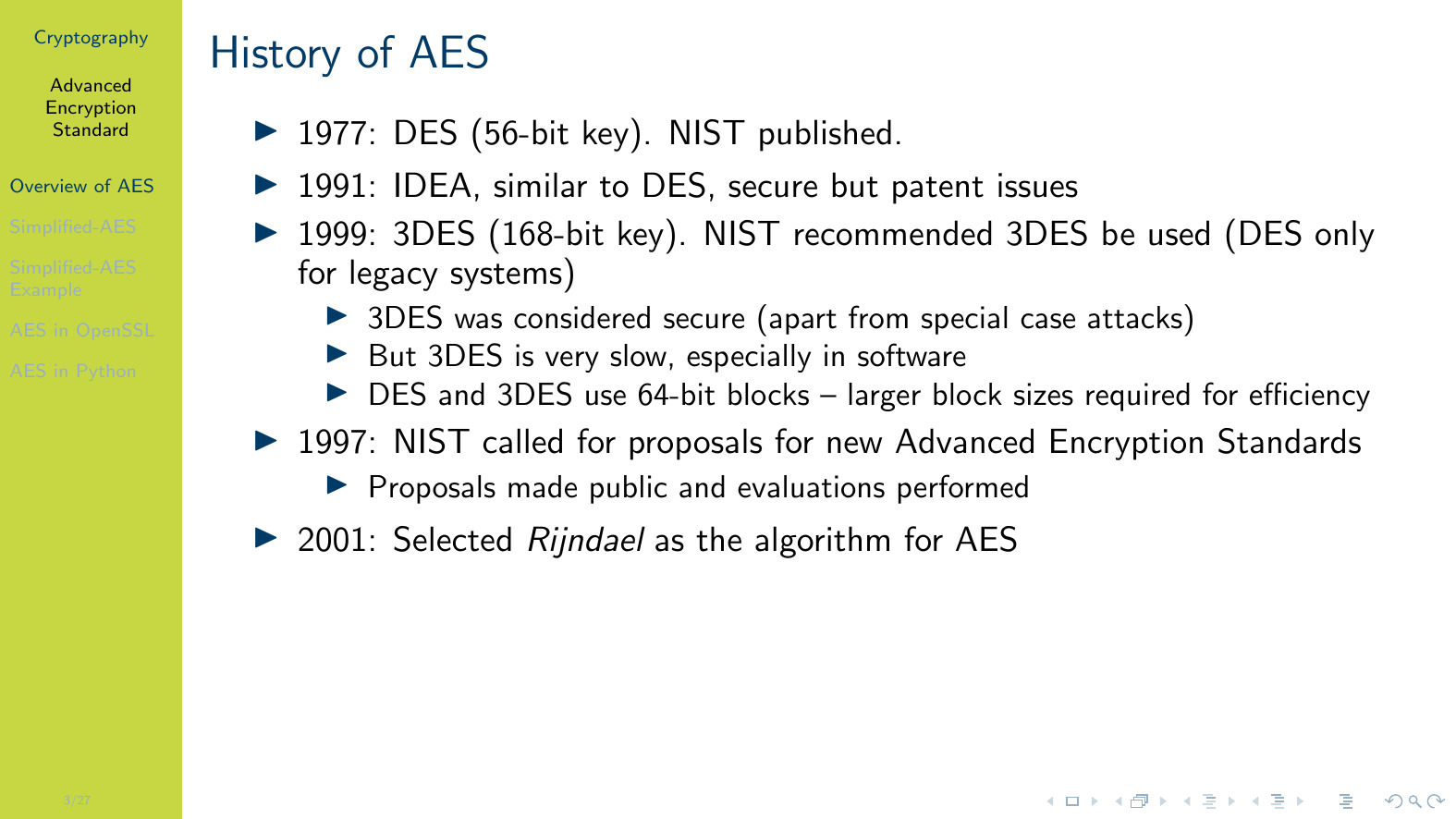 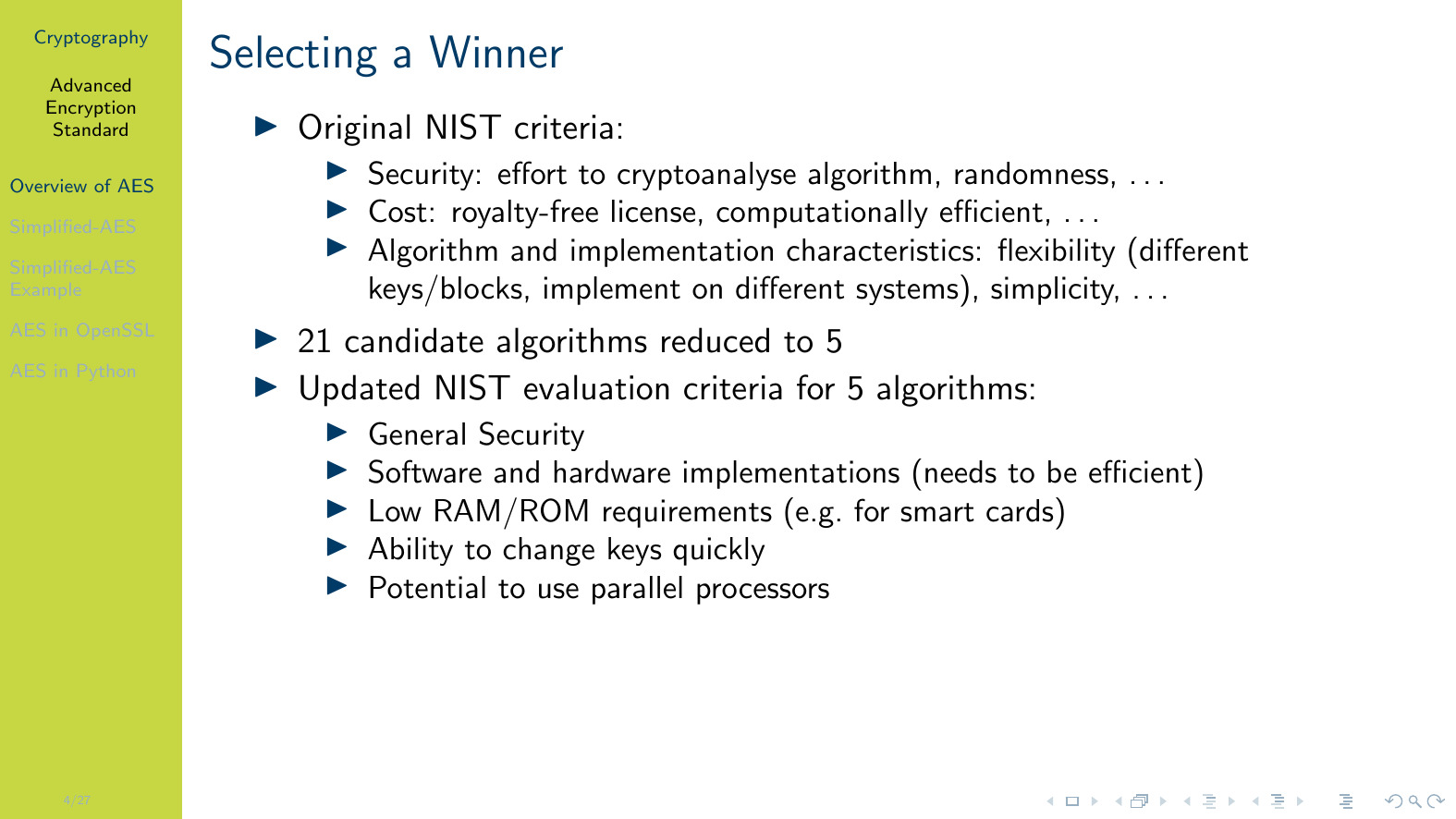 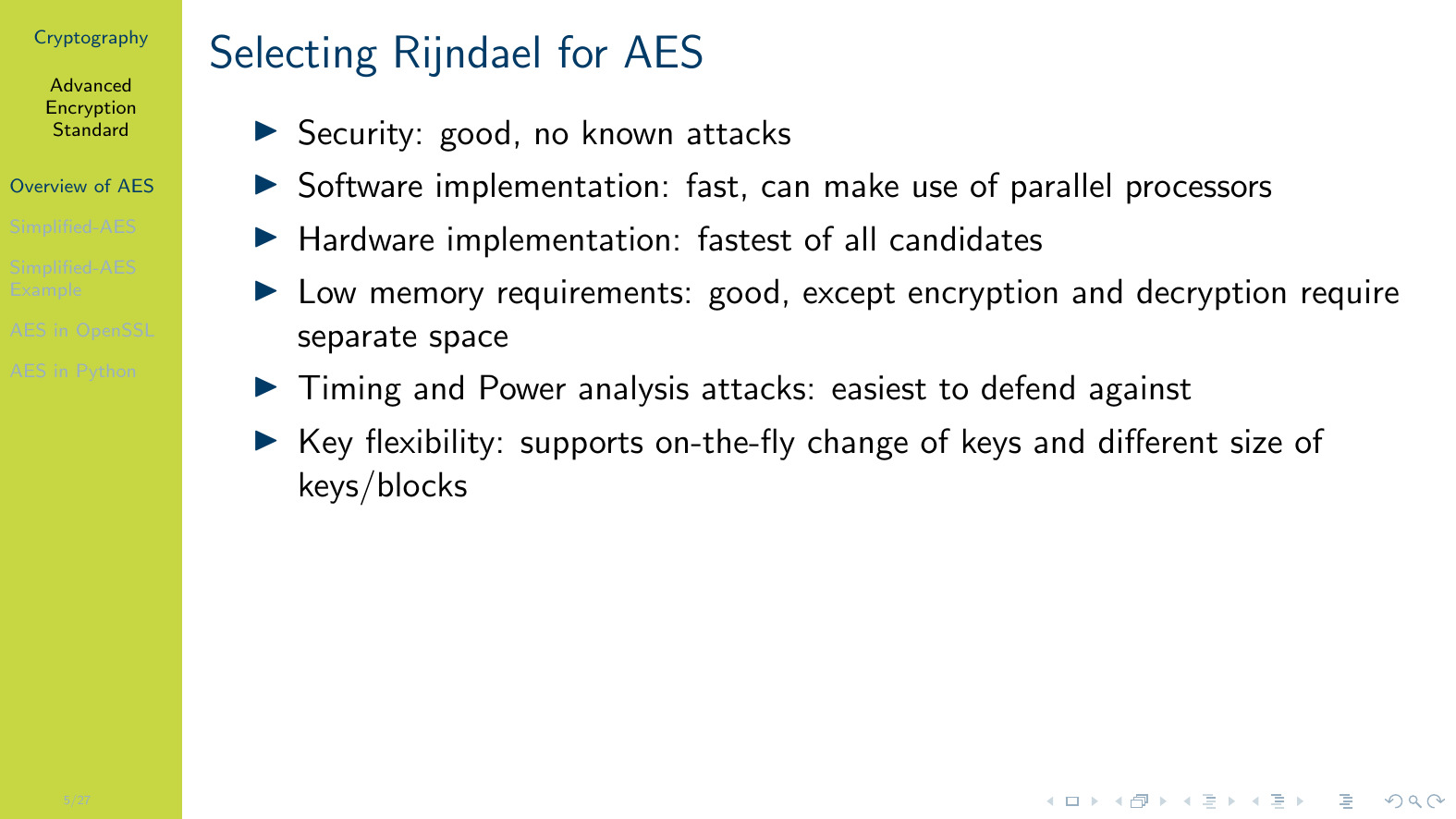 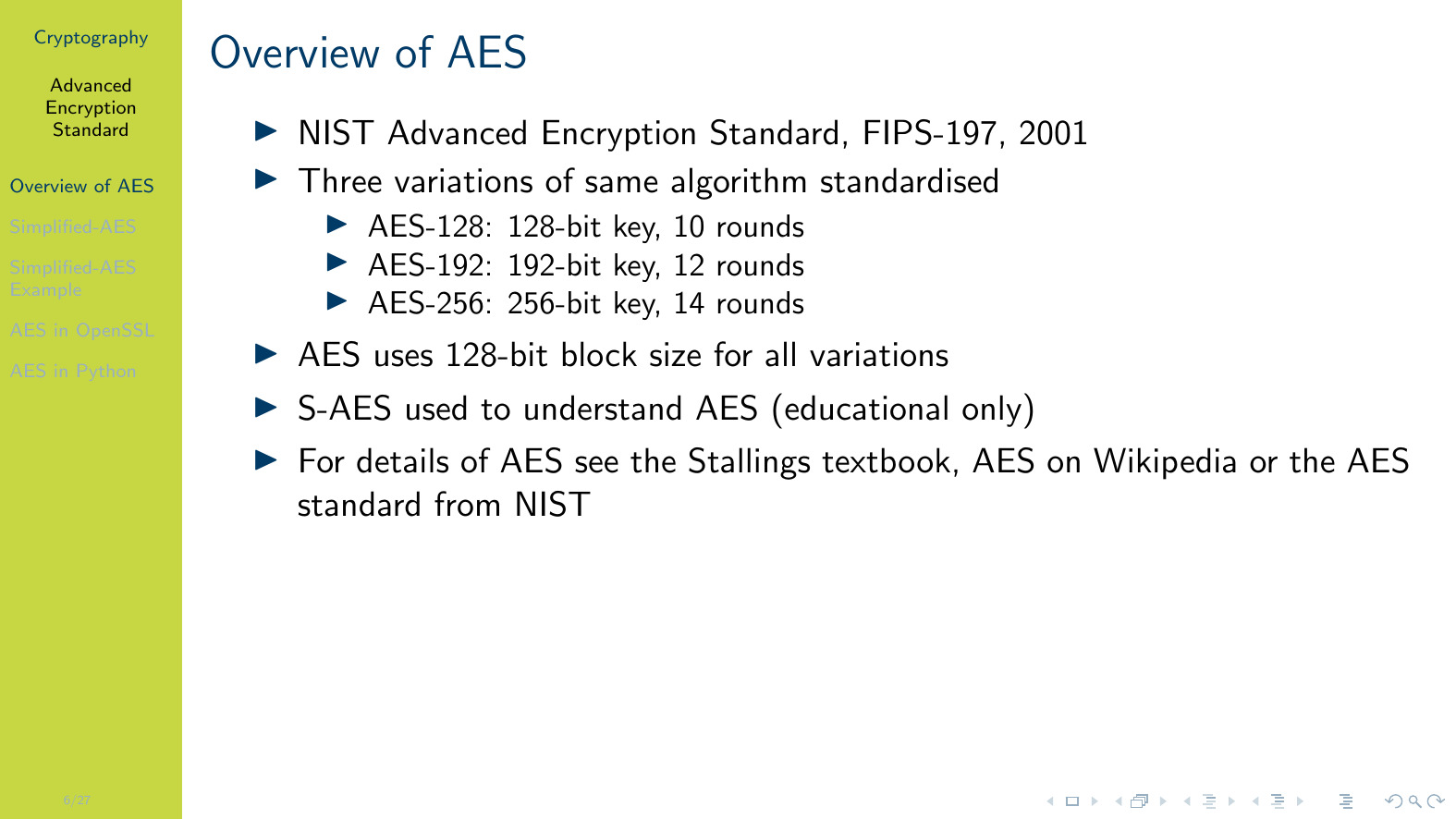 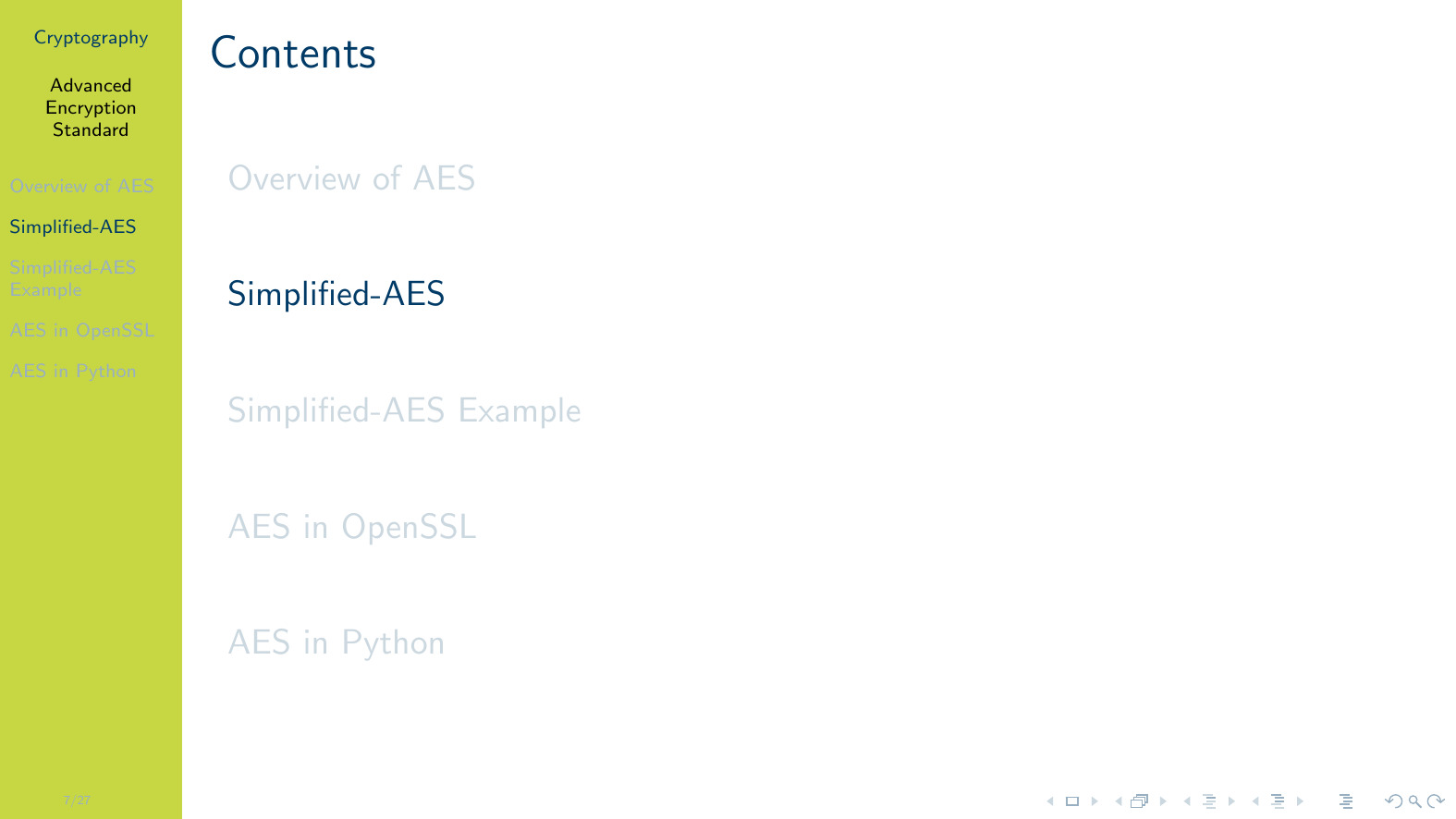 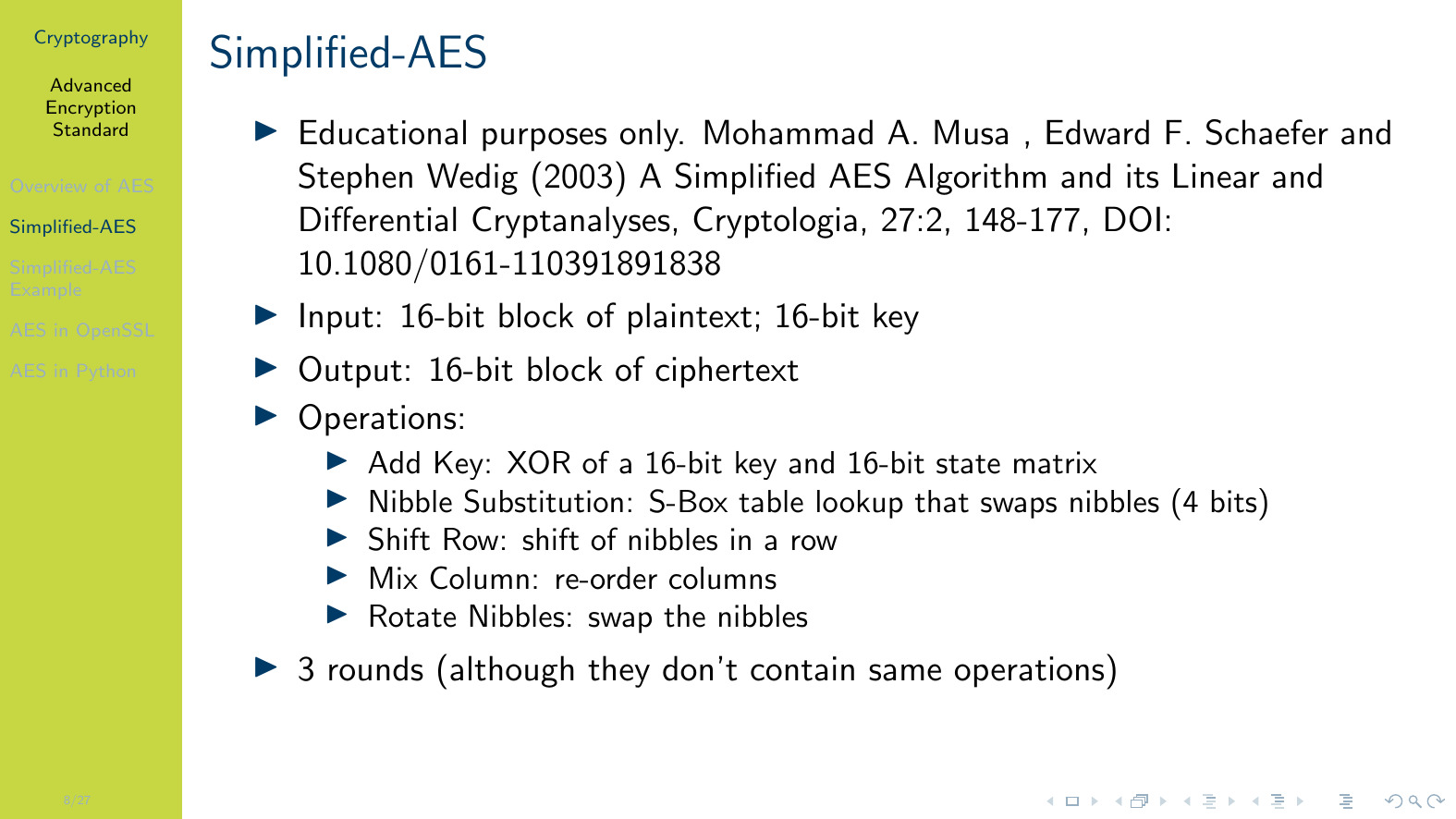 [Speaker Notes: S-AES operates on 16-bit blocks, with some operations on 8-bit words and others on 4-bit nibbles. For example, a 16-bit block is equivalent to two 8-bit words or four 4-bit nibbles.]
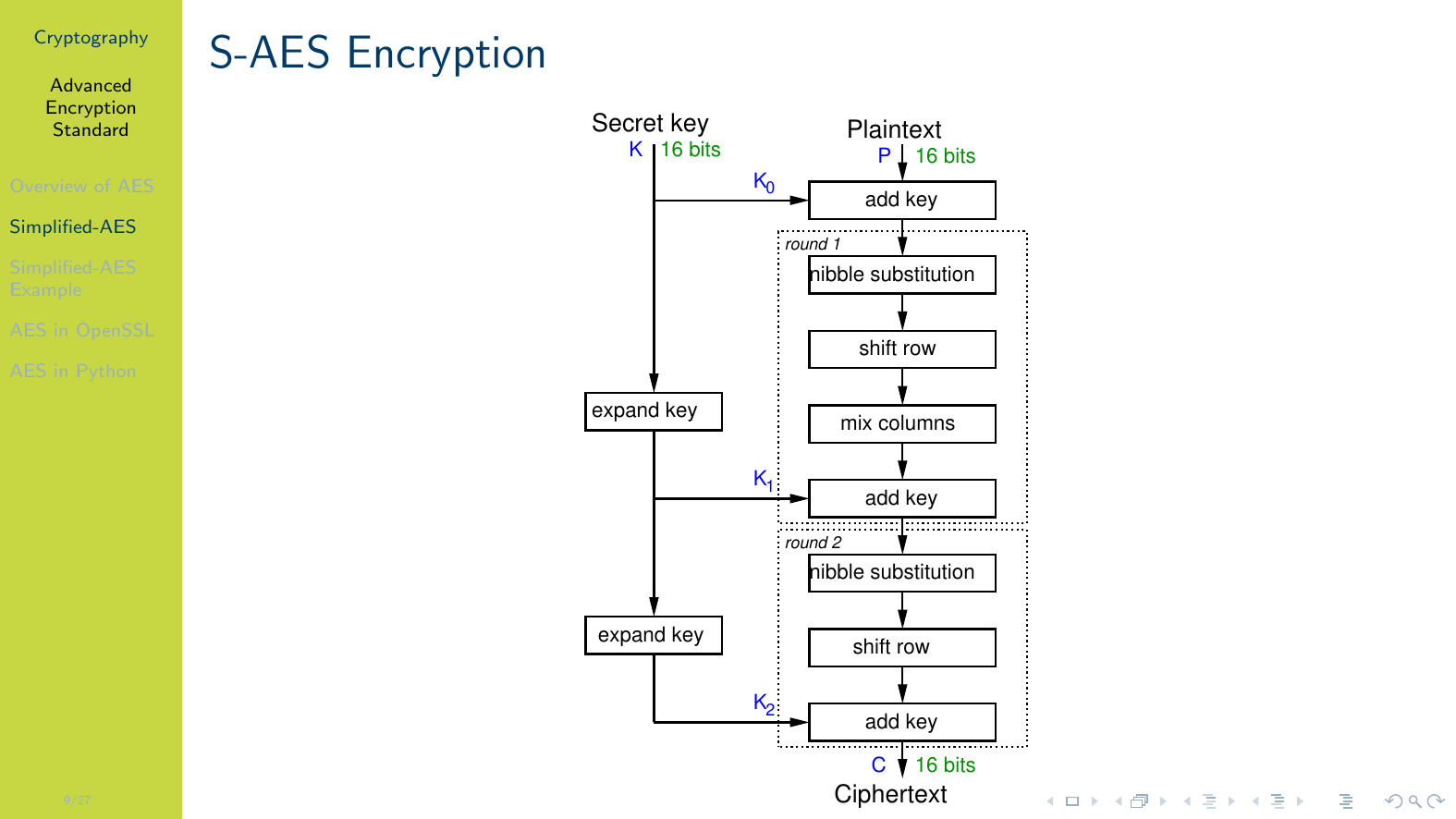 [Speaker Notes: \figurename~\ref{fig:aes:saes-encrypt} shows the overall steps for \ac{S-AES} and key expansion and encryption. The key generation takes a 16-bit secret key and expands that into 3 16-bit round keys. The first round key $K_0$ is simple the original key. The next two round keys, $K_1$ and $K_2$ are generated by an expansion algorithm. \figurename~\ref{fig:aes:saes-keygen} shows that algorithm for $K_1$. \\~\ \ac{S-AES} encryption operates on 16-bit blocks of plaintext. To encrypt, there is an initial \emph{add key}, and then two rounds, where the 2nd round does not include the \emph{mix columns} operation.]
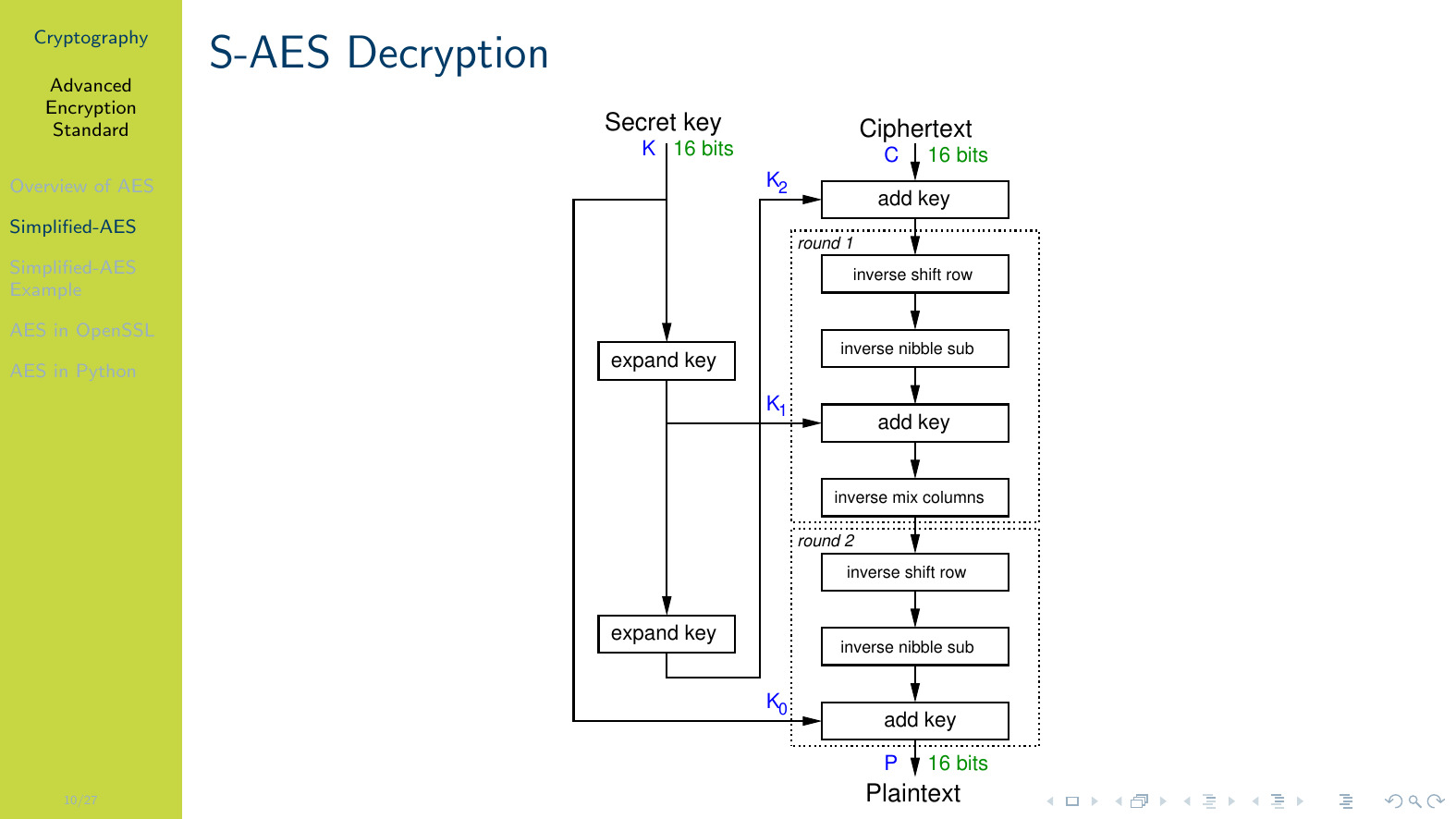 [Speaker Notes: \figurename~\ref{fig:aes:saes-decrypt} shows the decryption operations. Note that it is similar to encryption in reverse, with all operations replaced with their inverse operations. The same round keys are used as in encryption, but in the opposite order.]
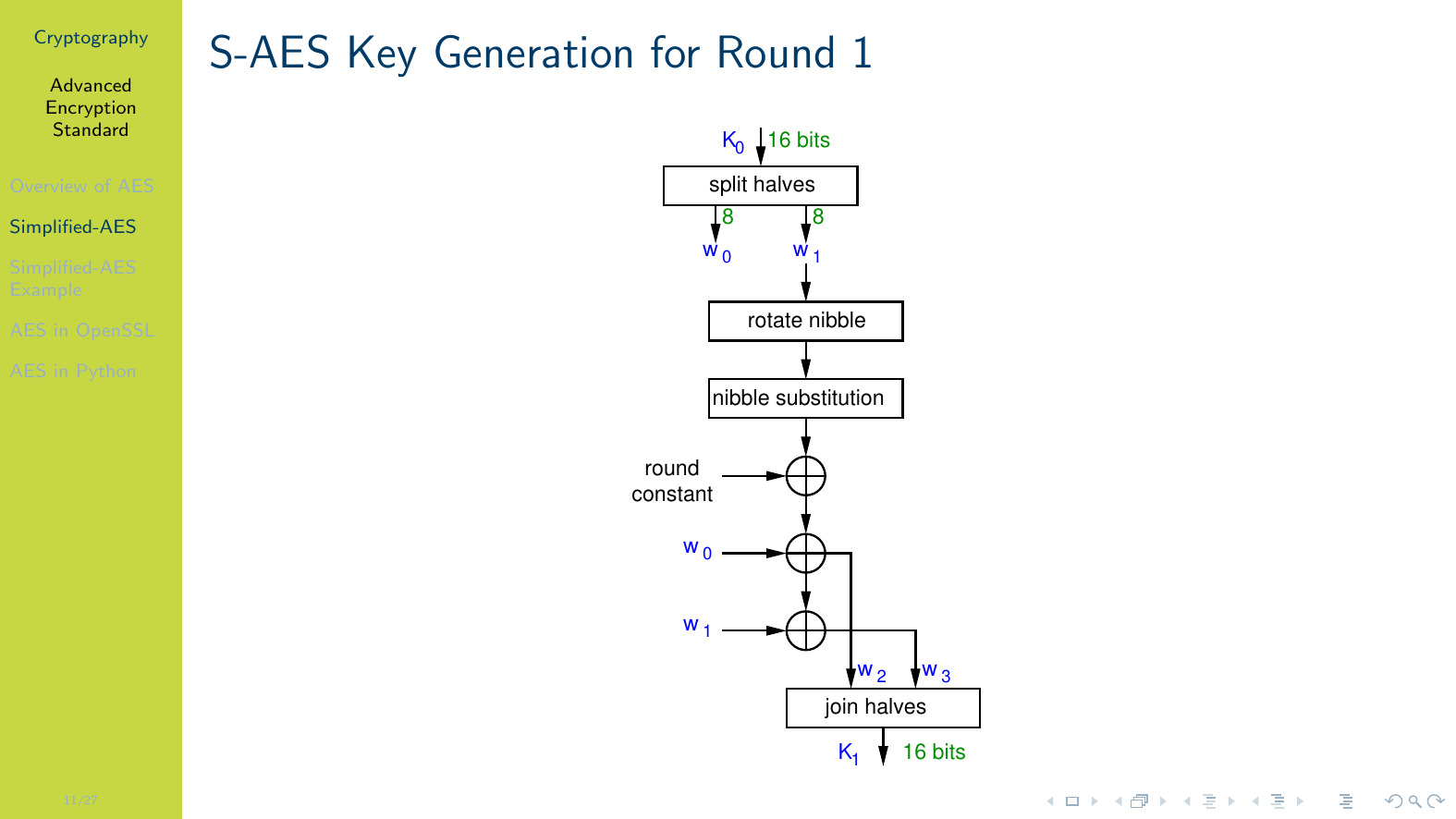 [Speaker Notes: \figurename~\ref{fig:aes:saes-keygen} shows the key generation operations for generated round key $K_1$. Similar steps are used to generate $K_2$, where the input is $K_1$ and a different round constant.]
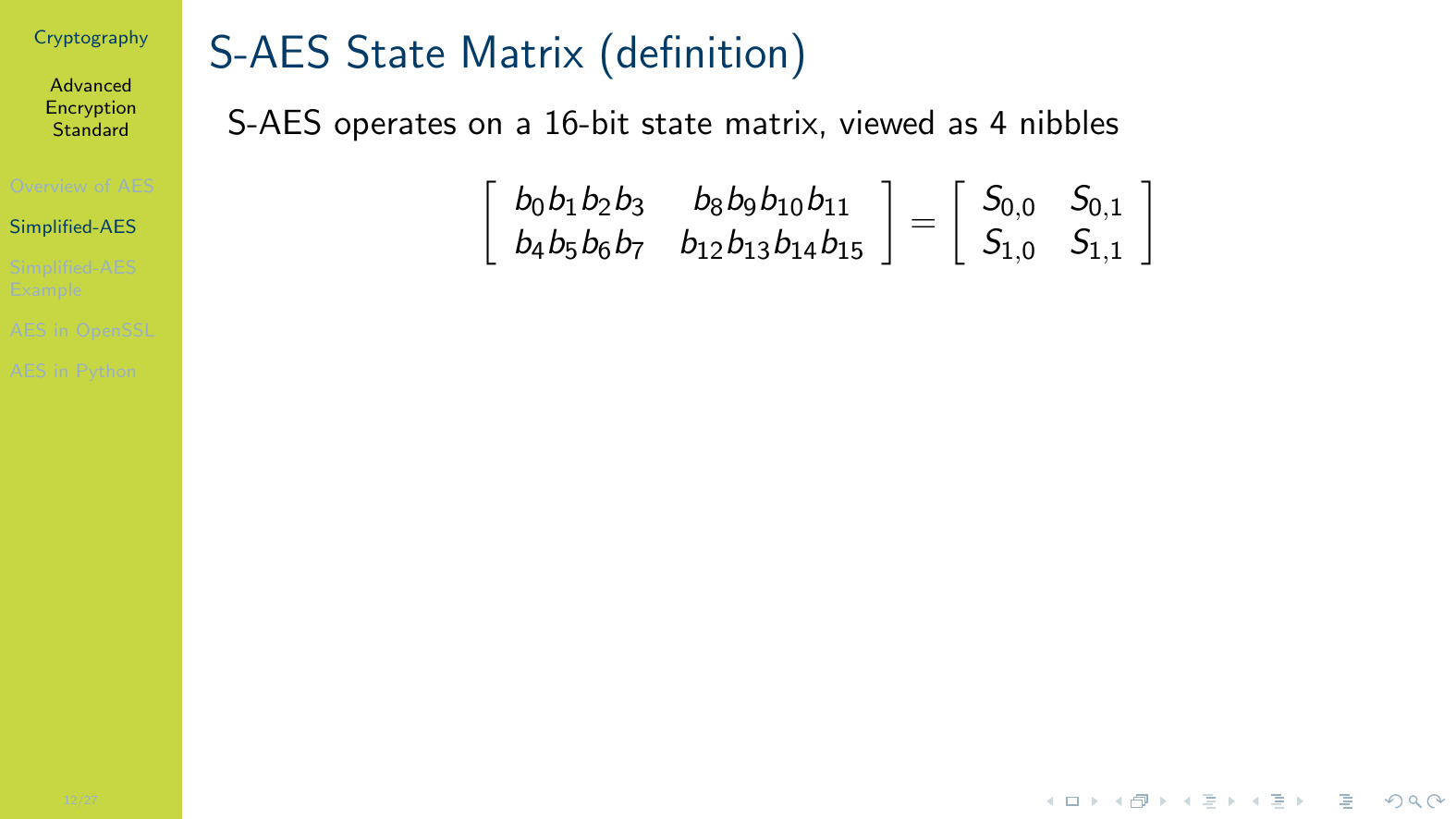 [Speaker Notes: While S-AES operates on 16-bits at a time, those bits are viewed as a state matrix of 4 nibbles. Note the matrix is filled columnwise, with the first 8 bits (2 nibbles) in the first column. \\~\ The following shows operations based on the state matrix.]
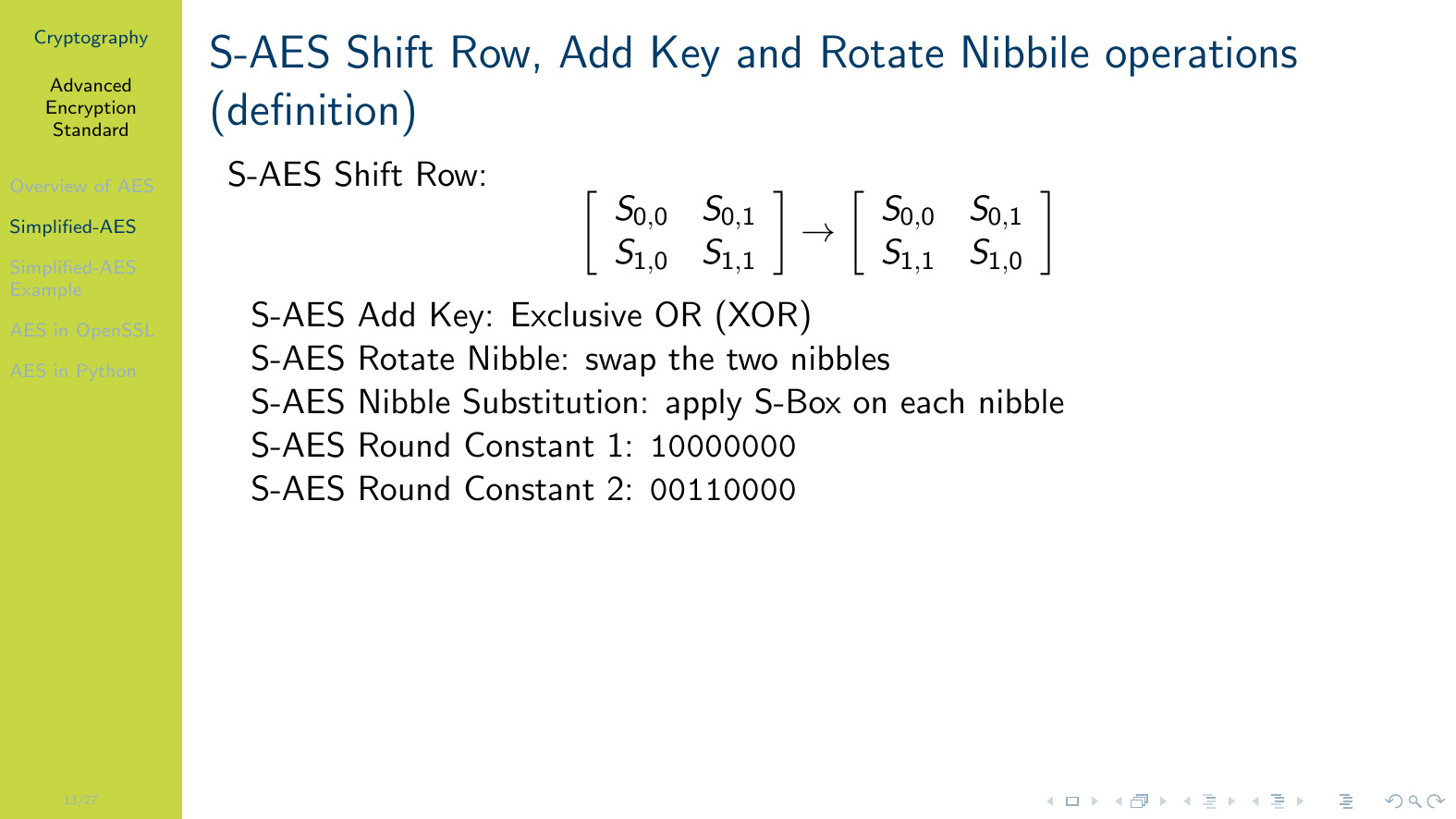 [Speaker Notes: Shift Row swaps the 2nd nibble with the 4th nibble. Add Key is a bitwise XOR. The round constants are used in the key generation. \\~\]
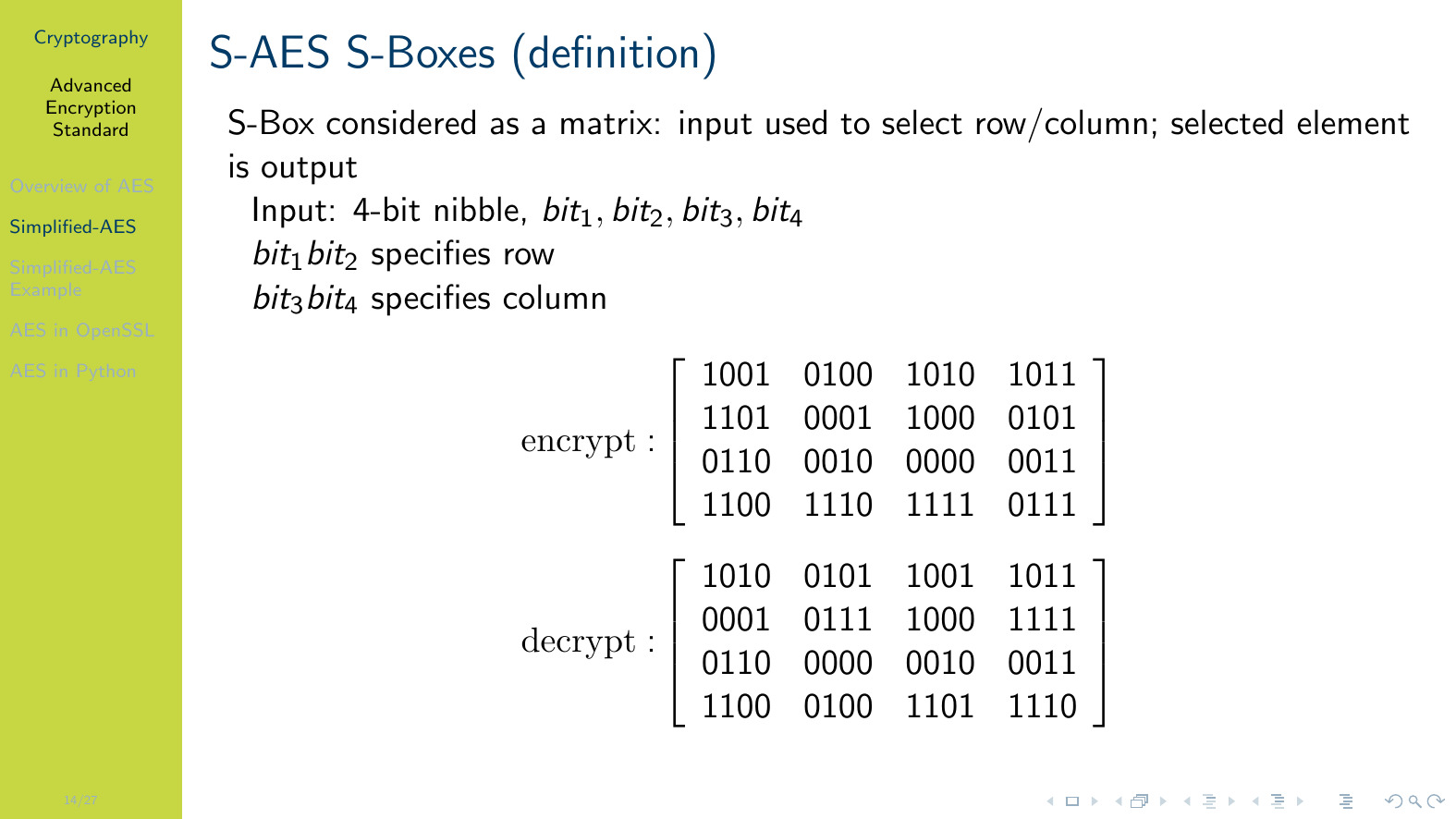 [Speaker Notes: The left-most 2 bits in a nibble determine the row, and the right-most 2 bits in the nibble determine the column. The output nibble is based on the S-Box. The Inverse S-Box is used in decryption.]
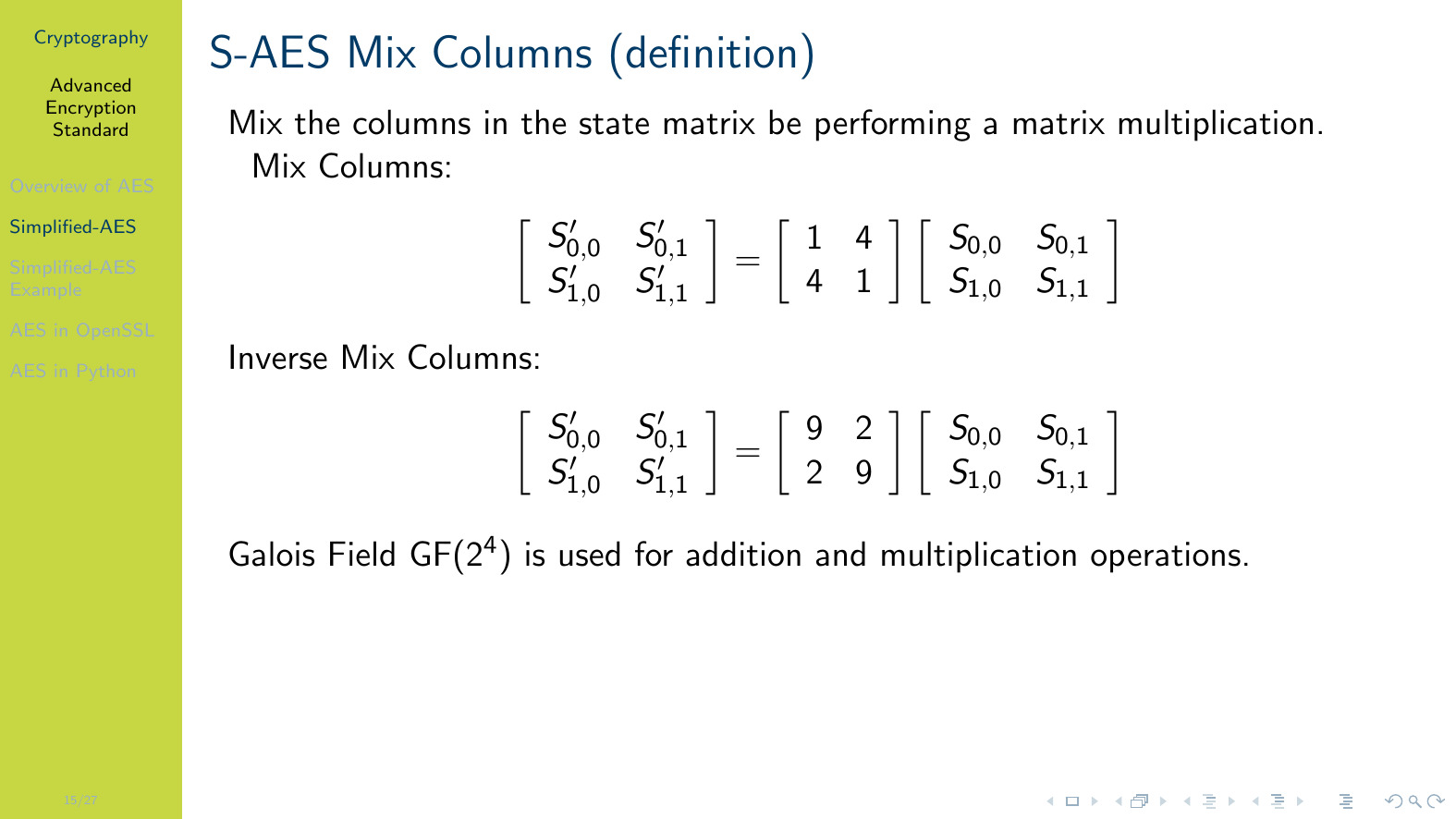 [Speaker Notes: $S'$ denotes the output from the mixing of columns, e.g.\ $S'_{0,0} = (1 \times S_{0,0}) + (4 \times S_{1,0})$. Importantly, the resulting addition and multiplication operations are in Galois Field GF($2^4$). We do not cover (Galois) fields, however in Number Theory we saw modular arithmetic with mod $n$ where all operations produced results within 0 to $n$. This is a simple case of a field, i.e.\ all operations produce answers within some finite range. GF($2^4$) means all answers will be within range 0 to 15. \\~\ GF($2^4$) addition is equivalent to bitwise XOR. However GF($2^4$) multiplication is more complicated. Therefore, for the purpose of demonstrating S-AES, a simplified view of the mix column operations with a table lookup for multiplication is shown in the following.]
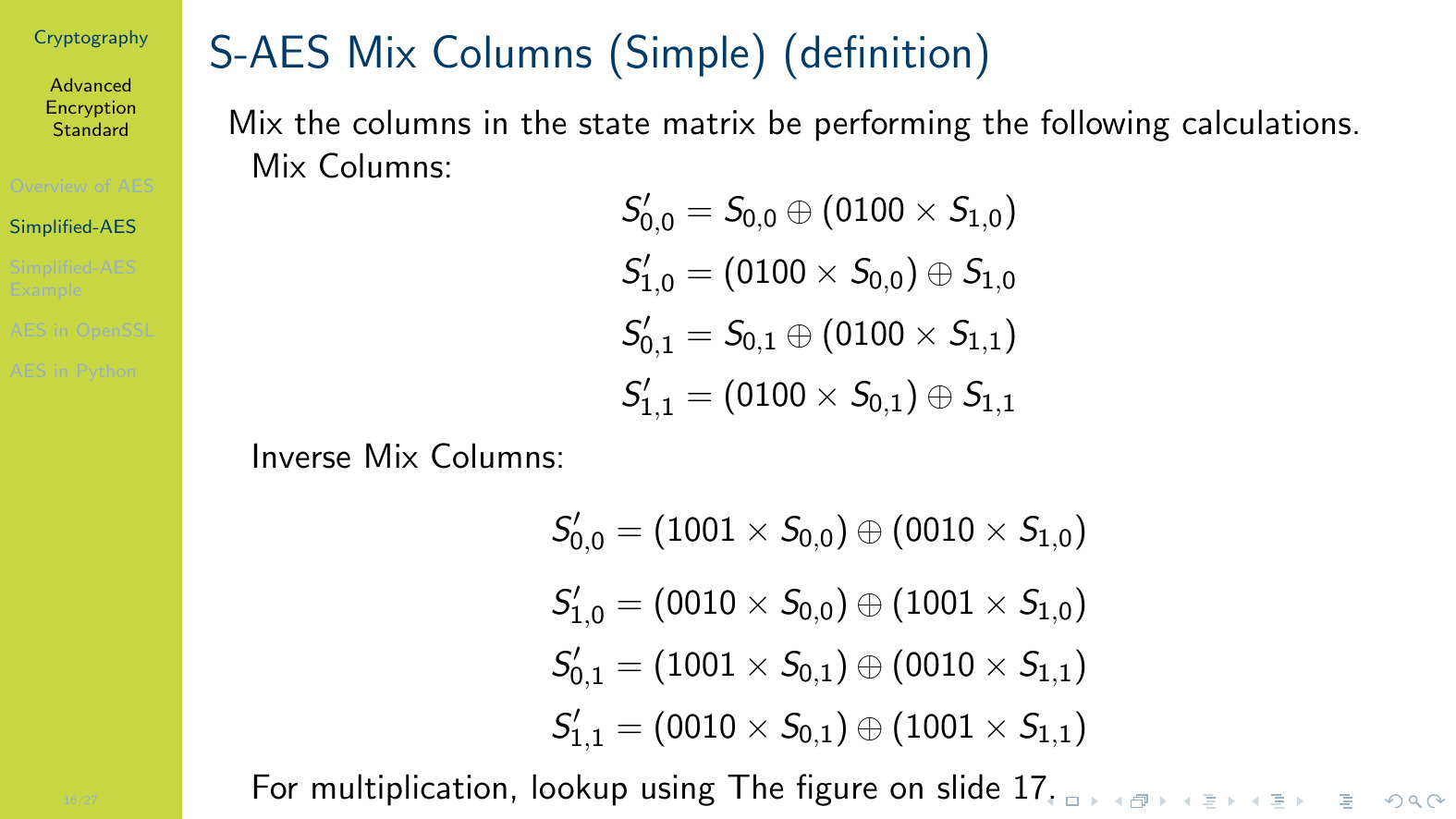 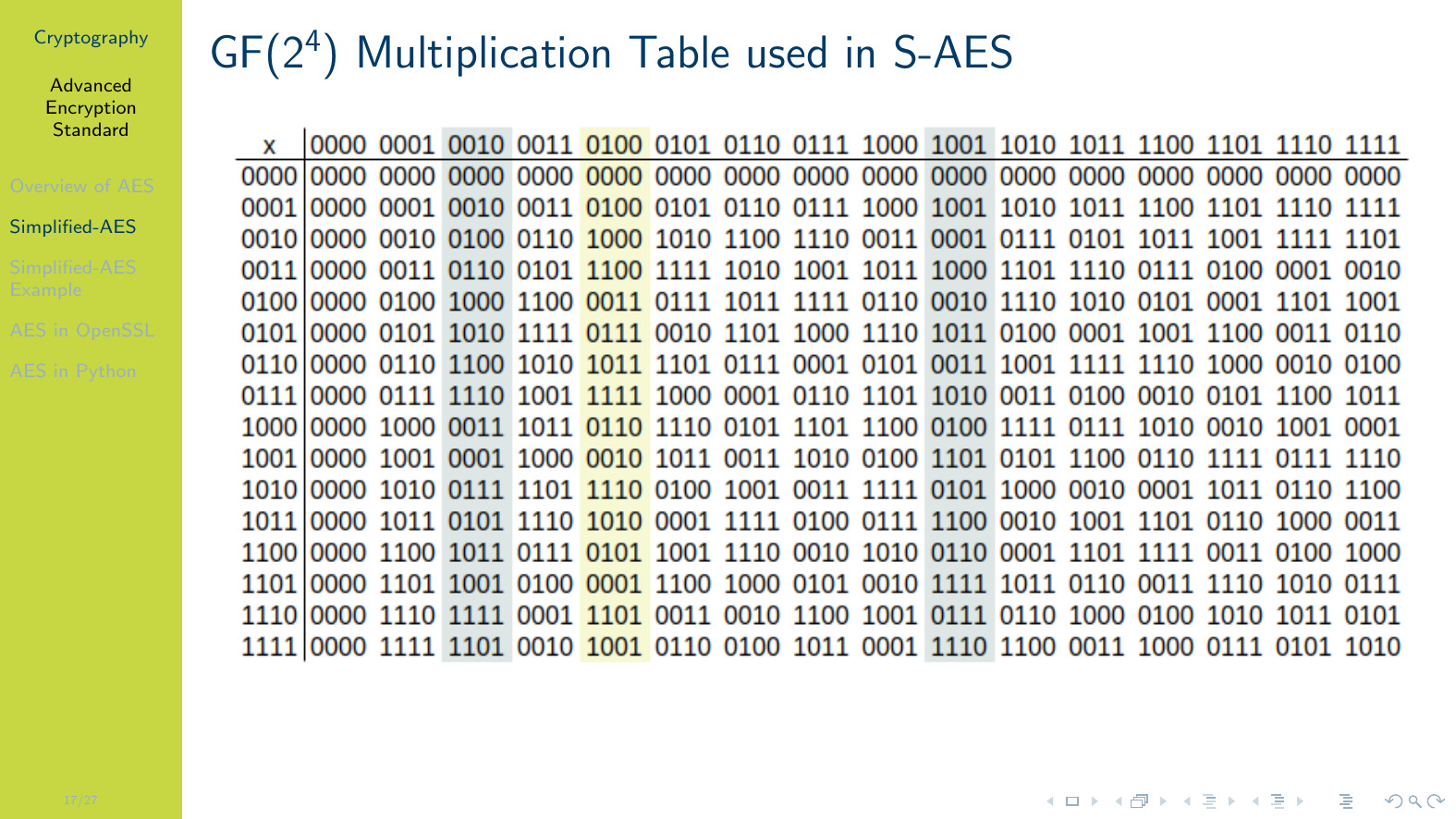 [Speaker Notes: \figurename~\ref{fig:aes:saes-gf-multiplication} shows the GF($2^4$) multiplication table in binary. The green column is used in encryption (Mix Columns) and the two blue columns are used in decryption (Inverse Mix Columns). For example with encryption, when multiplying a value by 4 (0100 in binary), lookup the value in the first column (e.g.\ 0111) and the answer will be in the green column (e.g.\ 1111).]
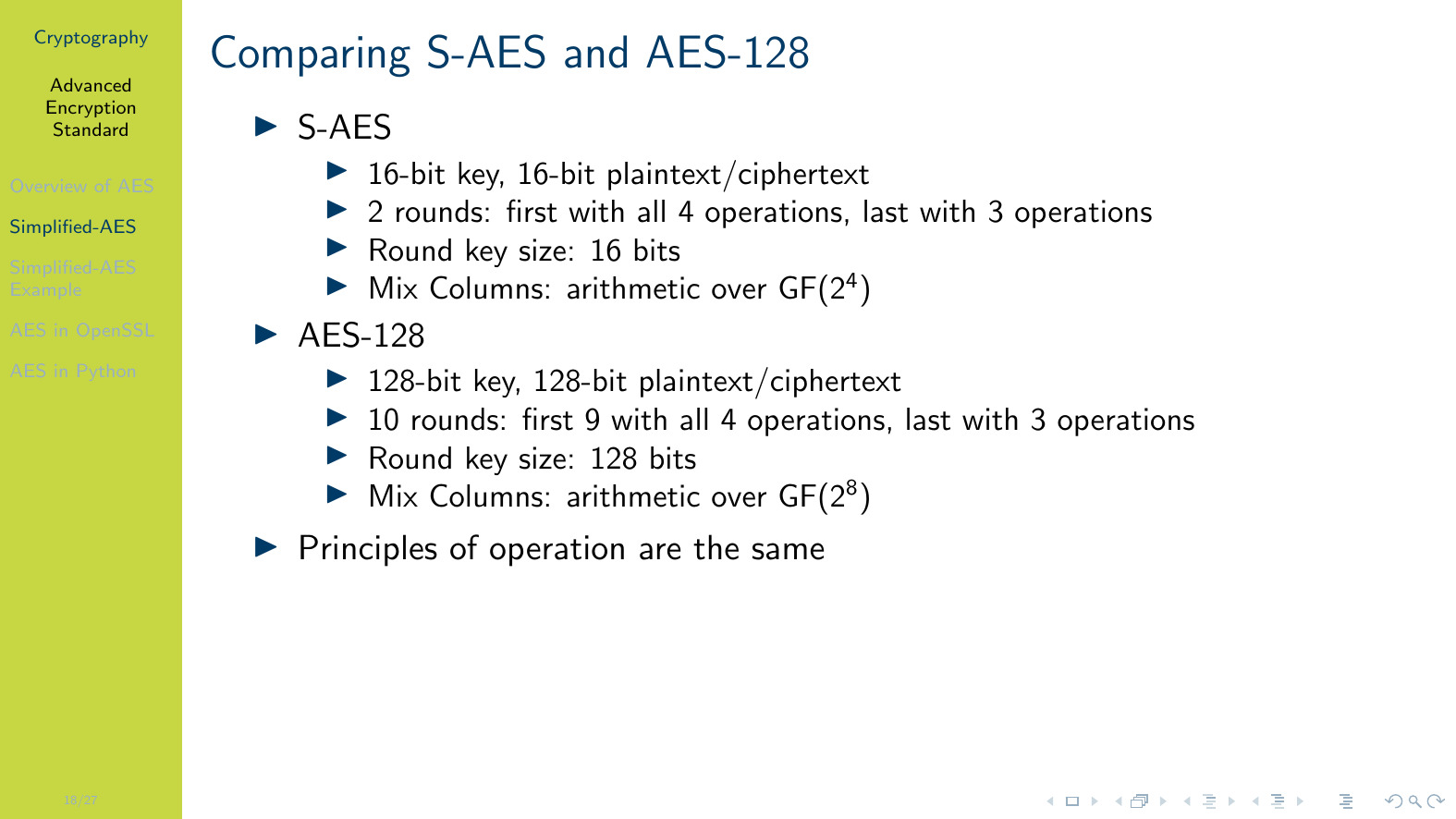 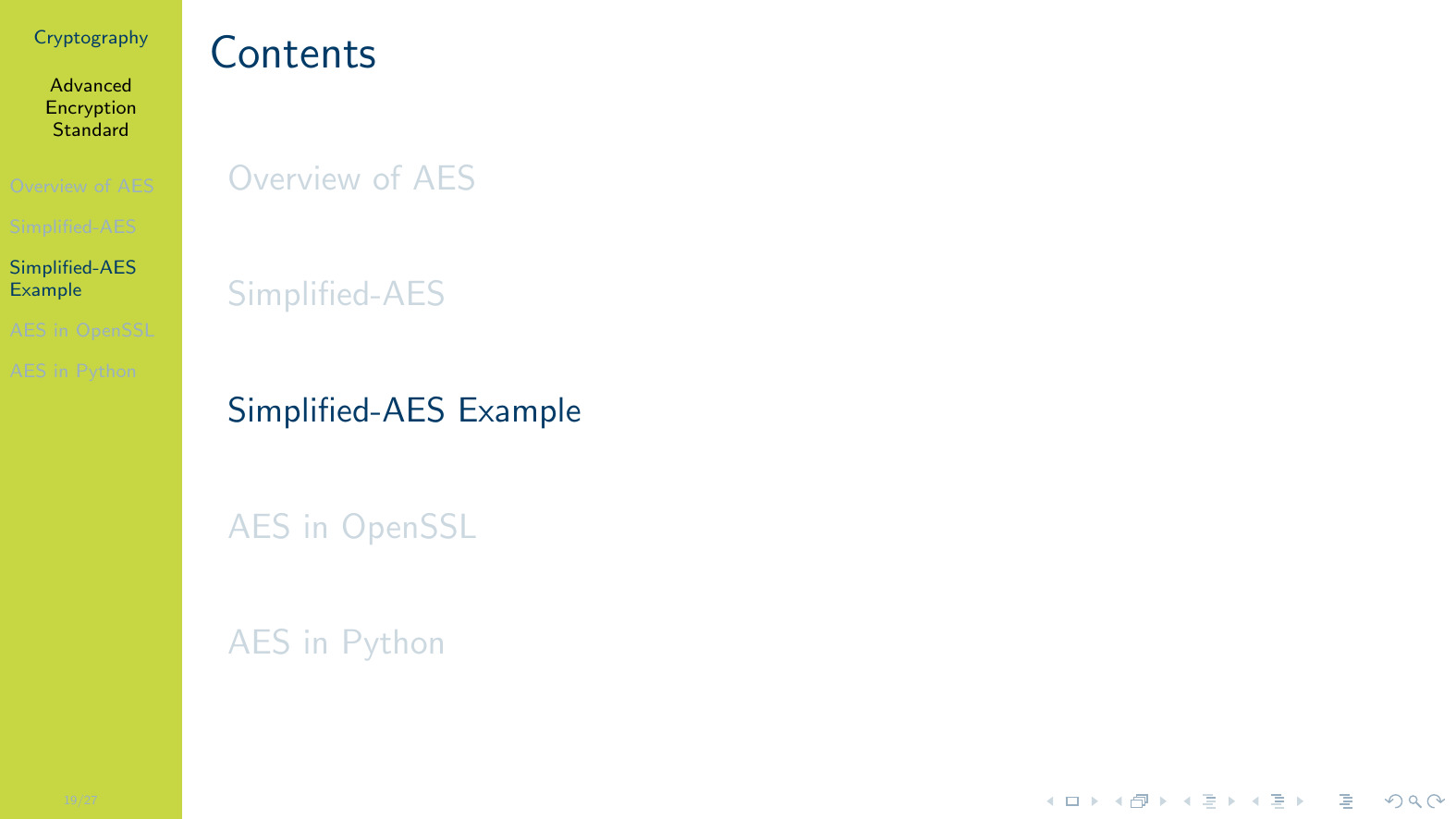 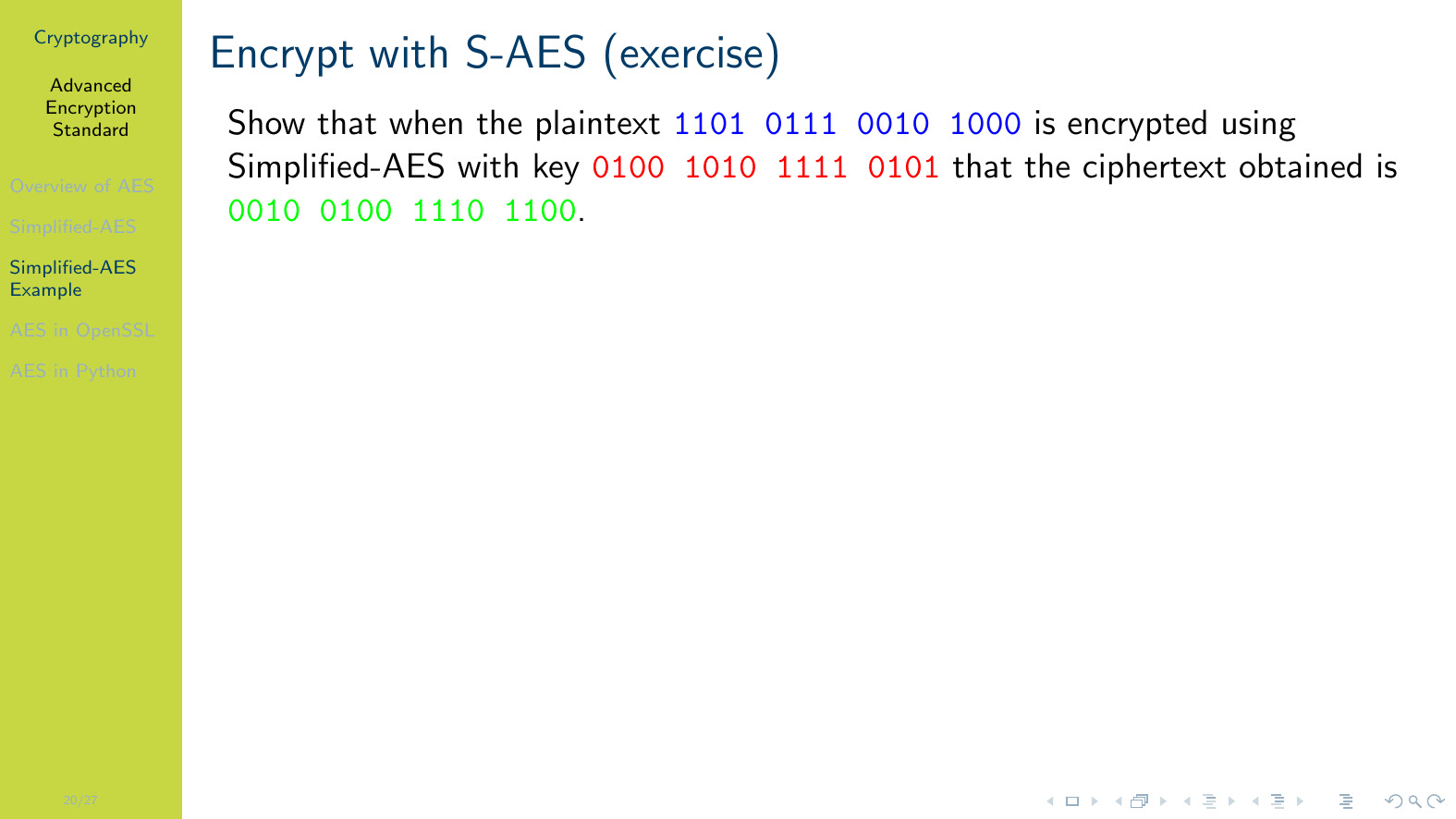 [Speaker Notes: }]
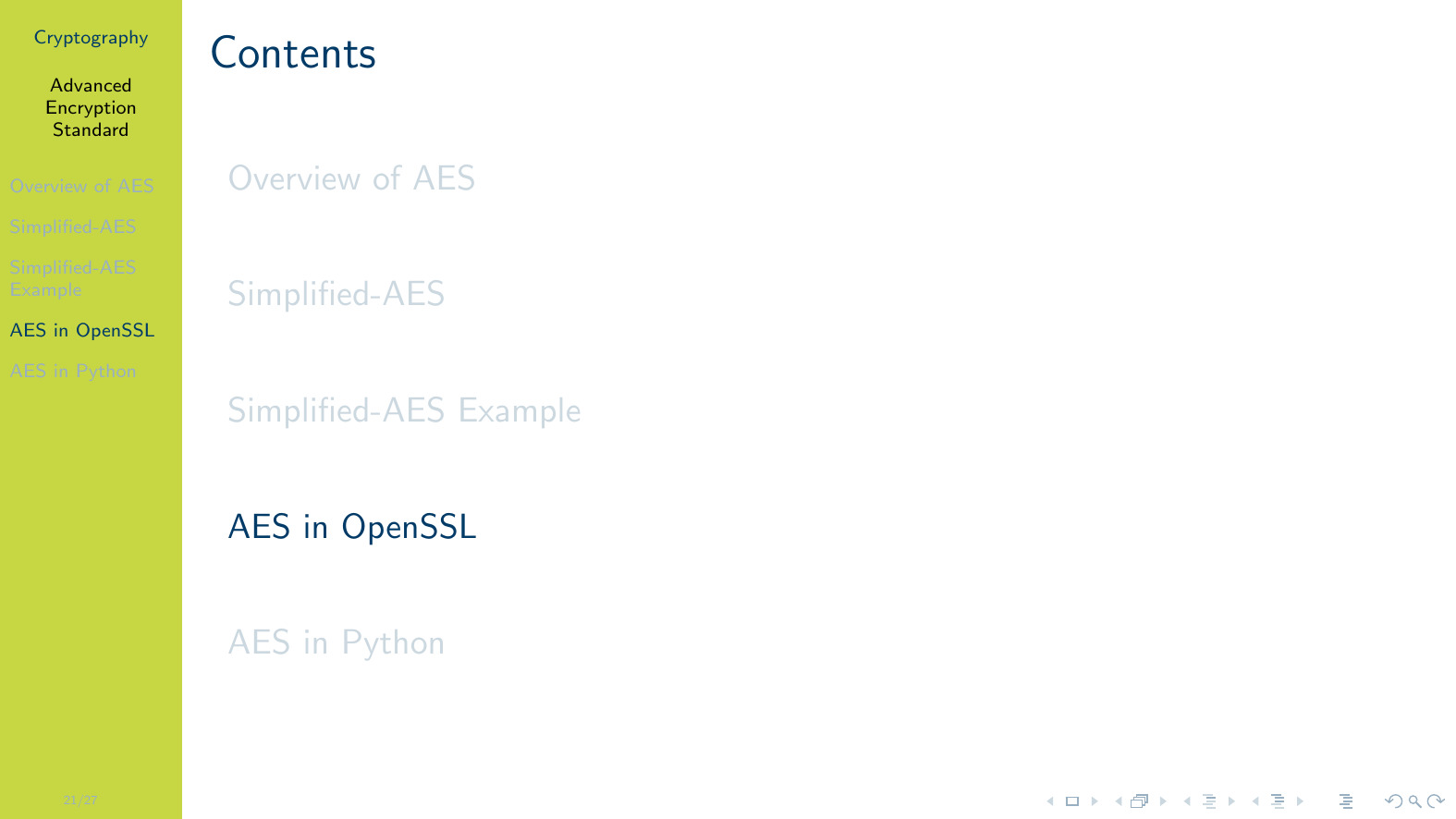 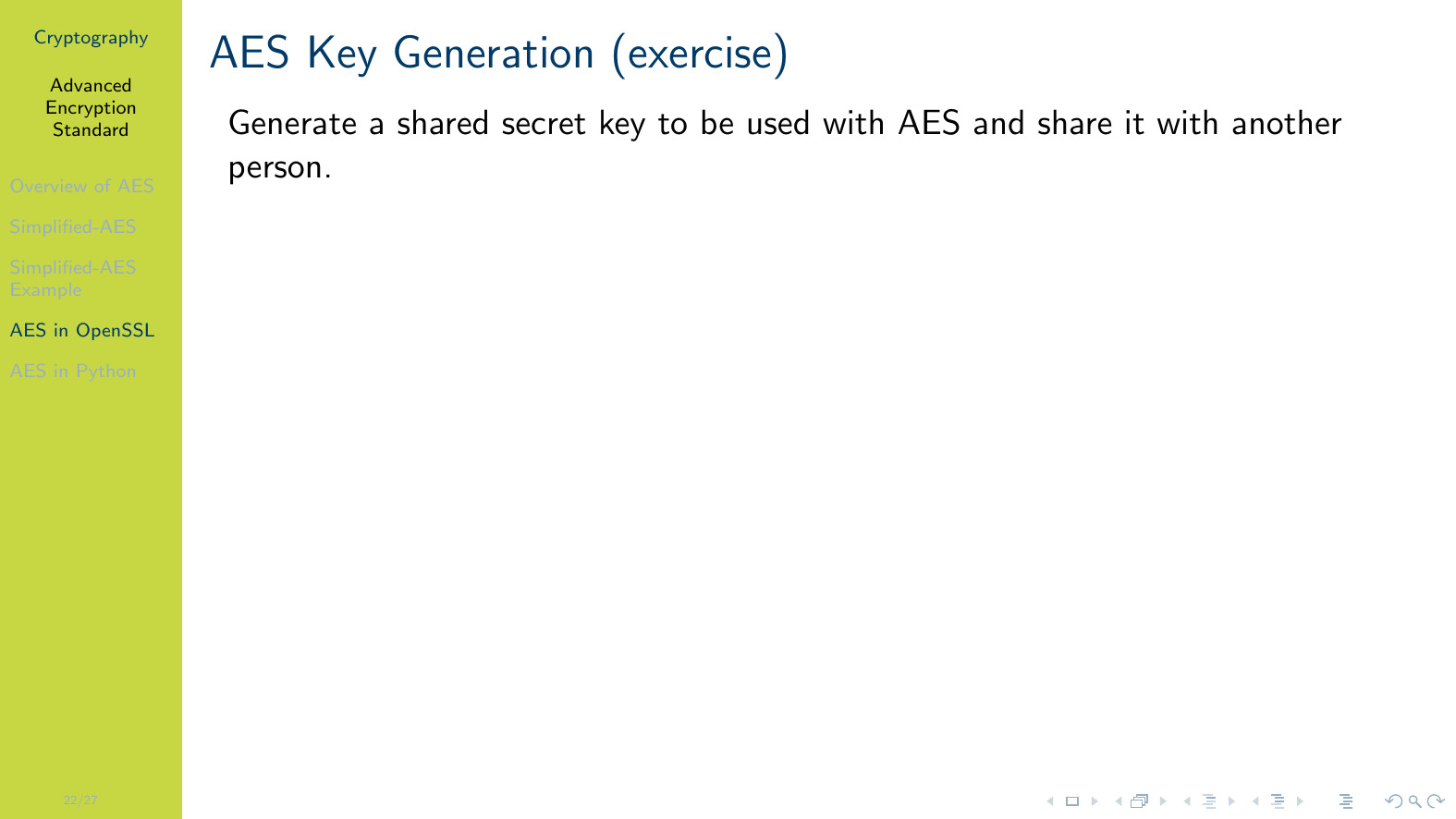 [Speaker Notes: }]
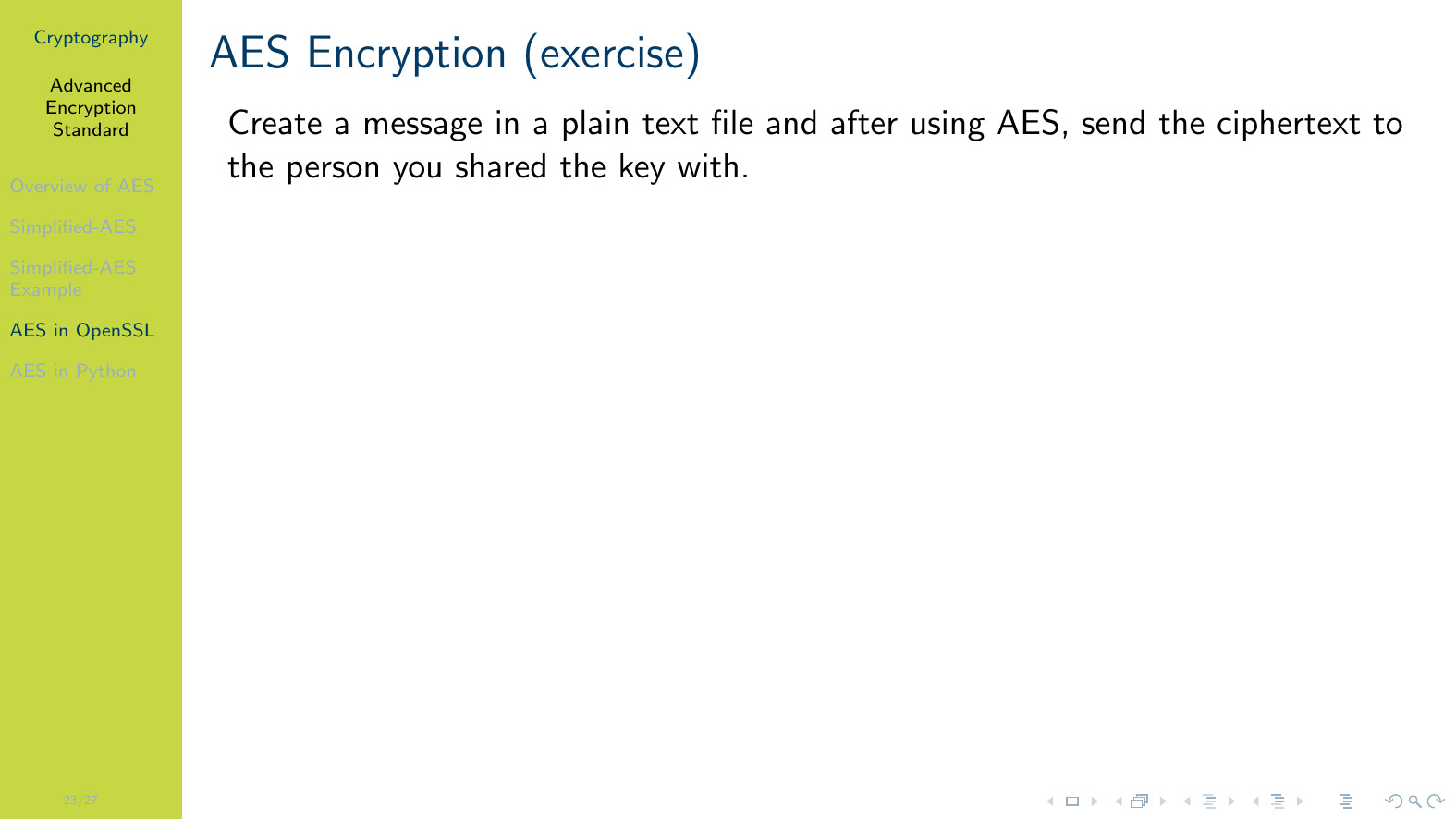 [Speaker Notes: }]
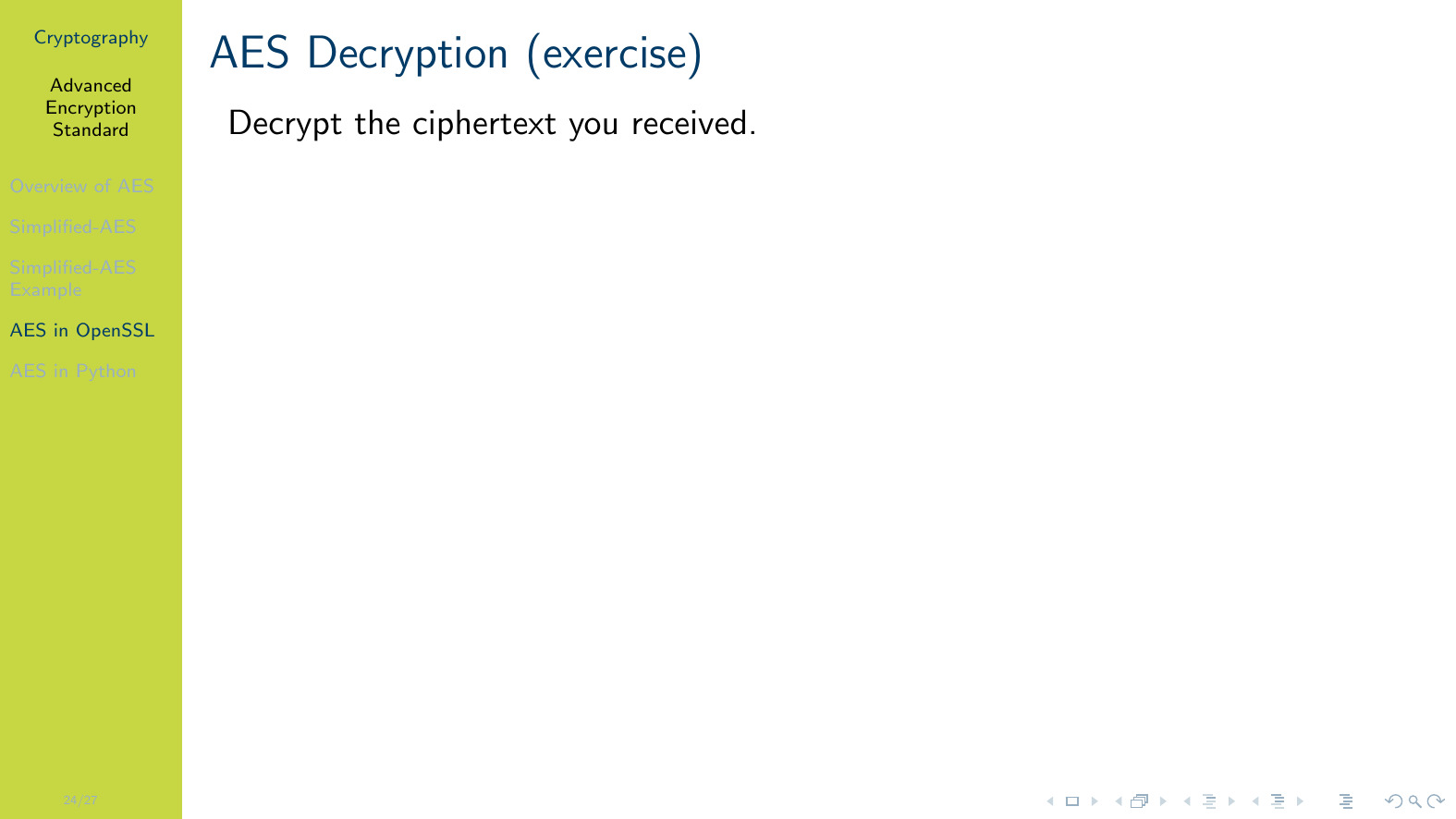 [Speaker Notes: }]
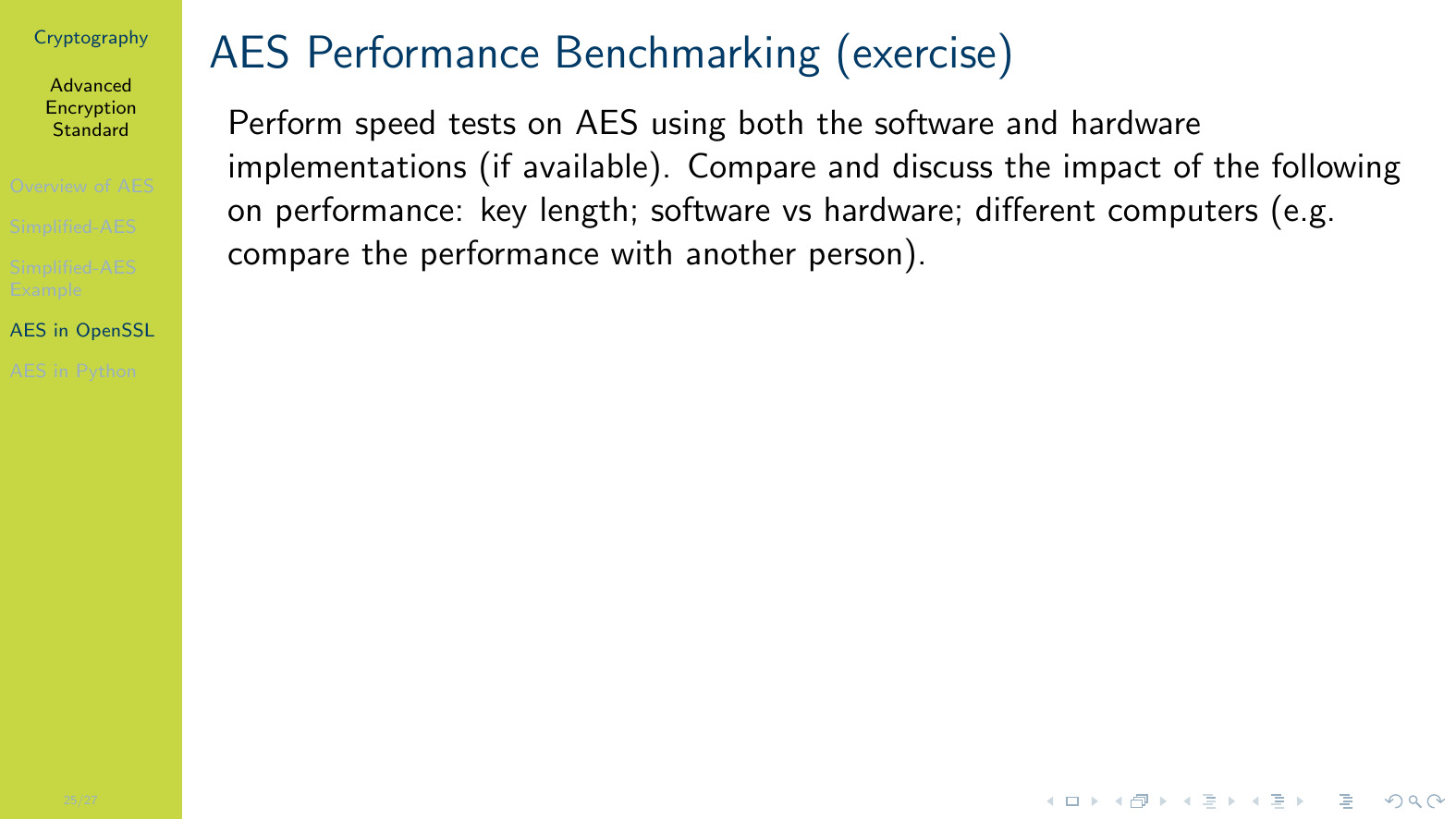 [Speaker Notes: }]
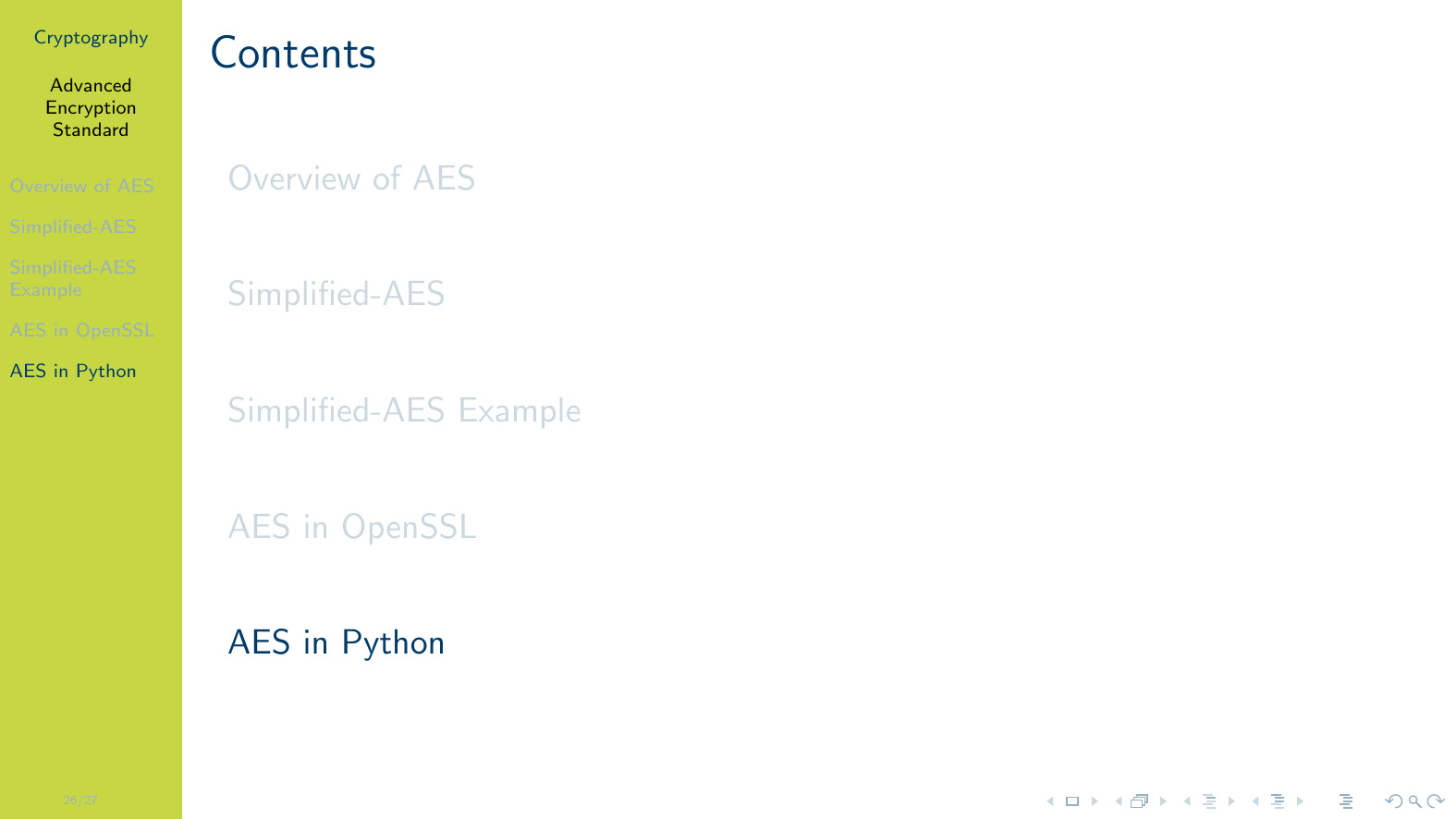 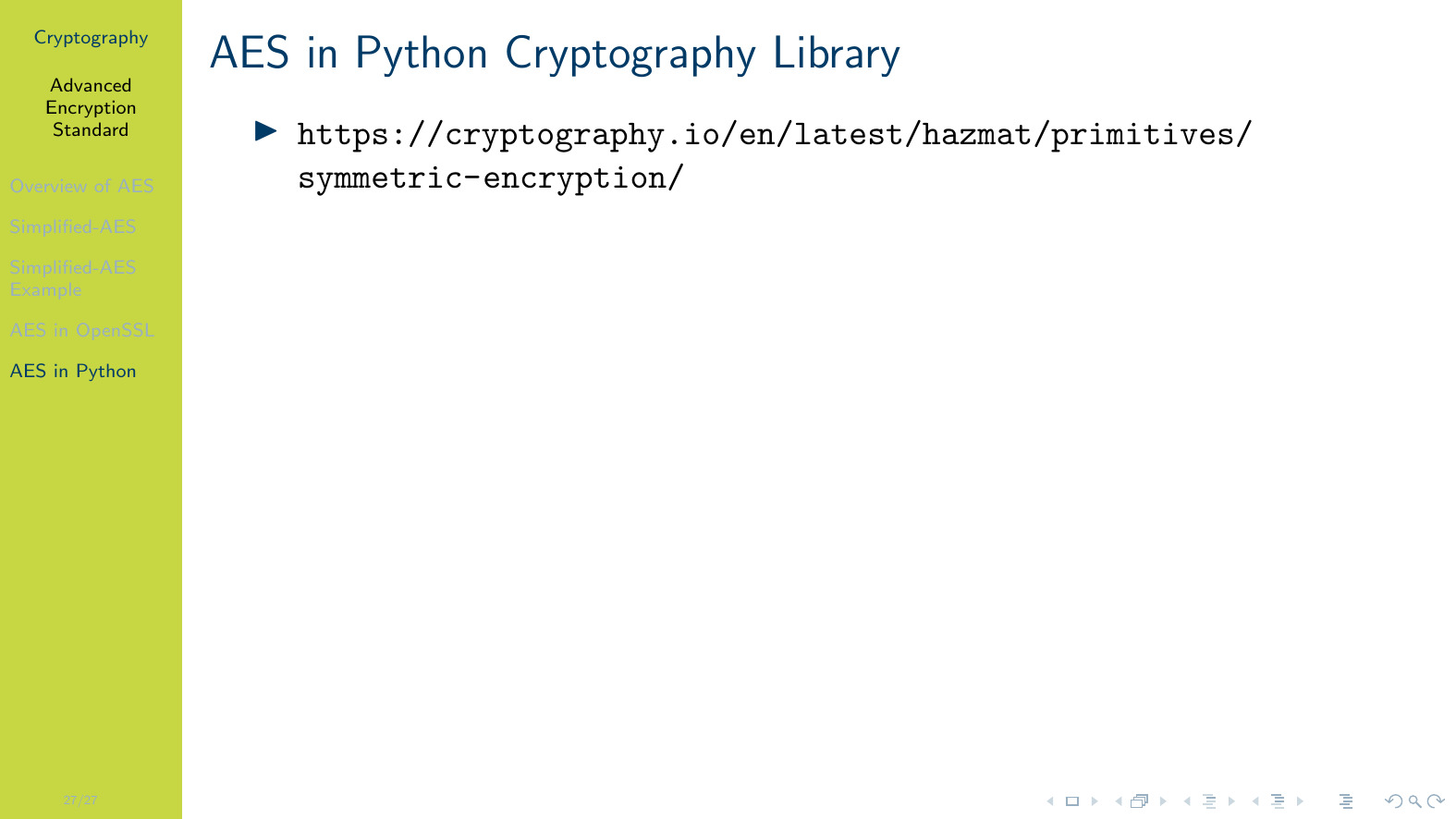